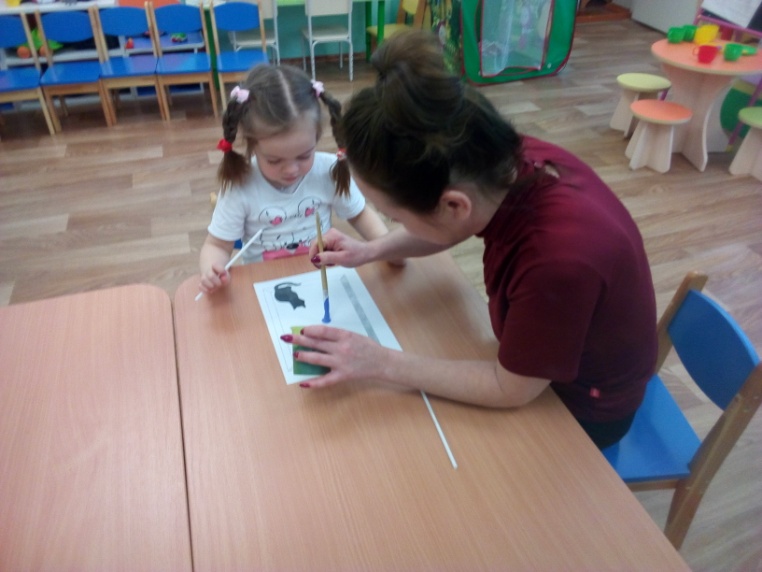 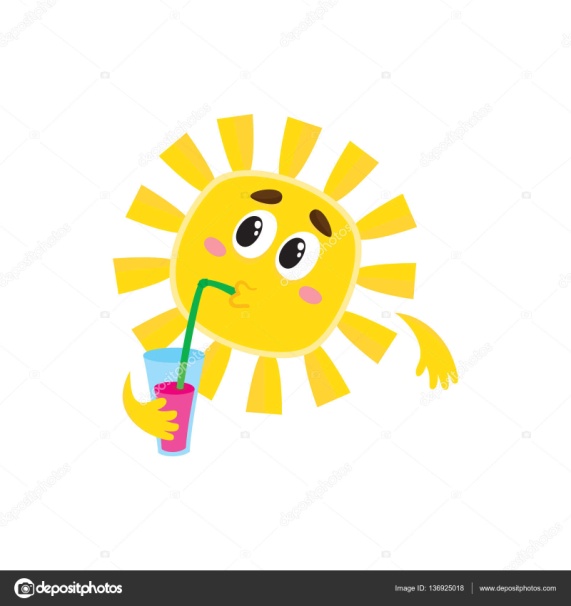 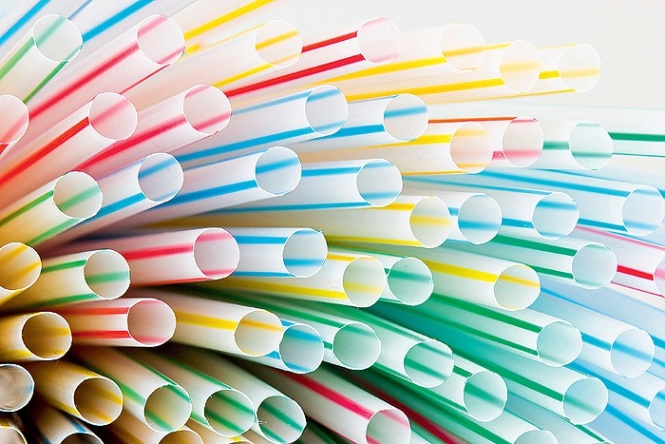 Живопись через соломинку
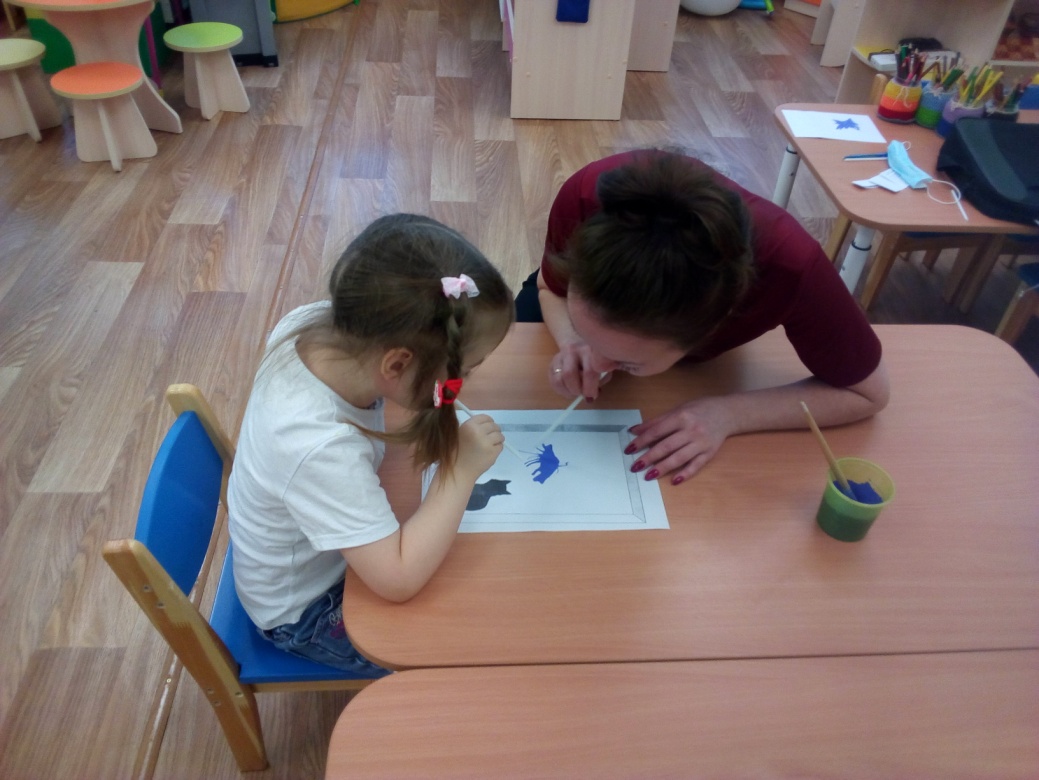 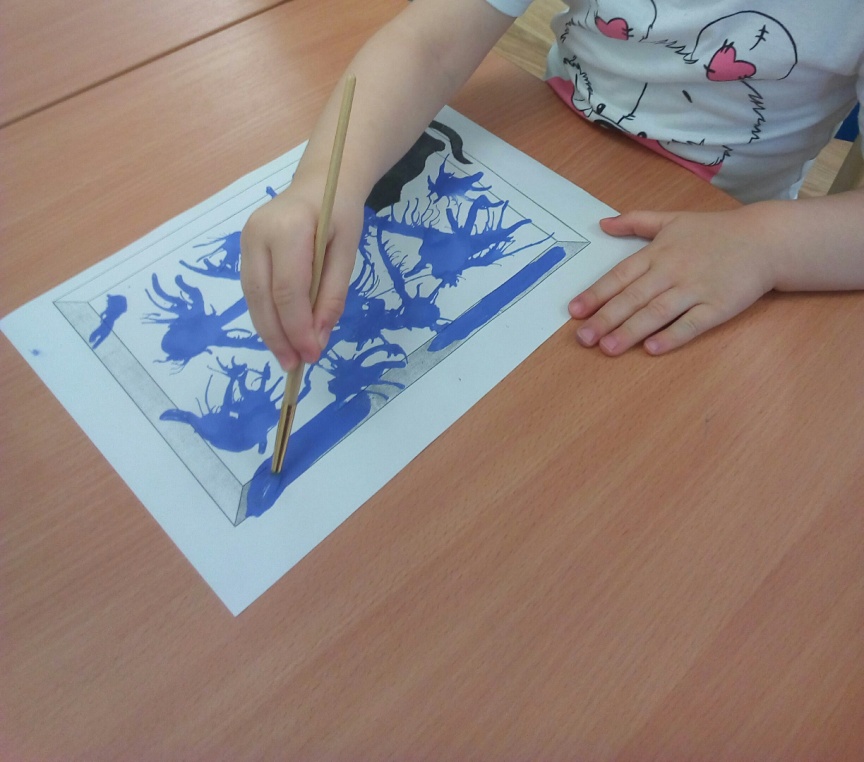 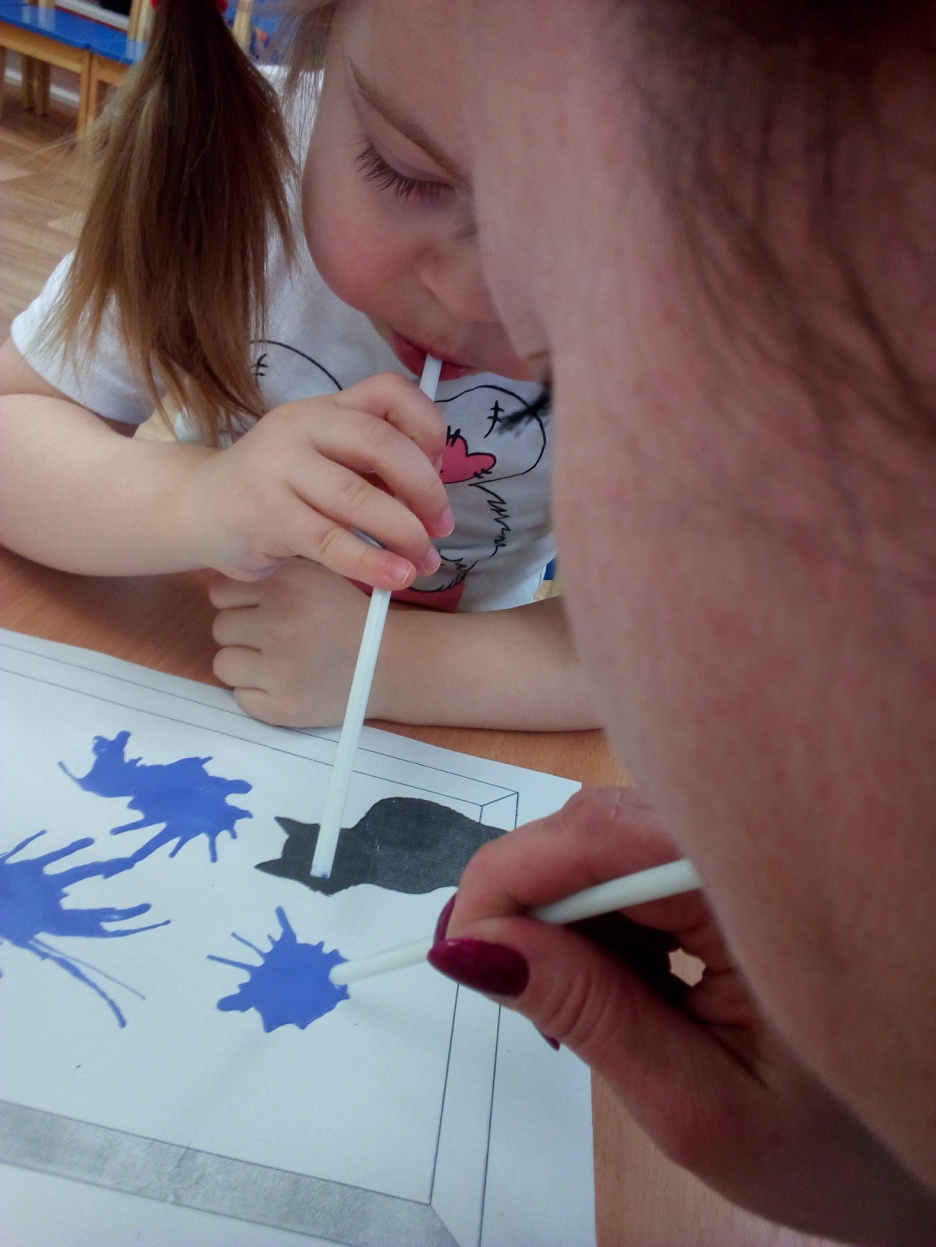 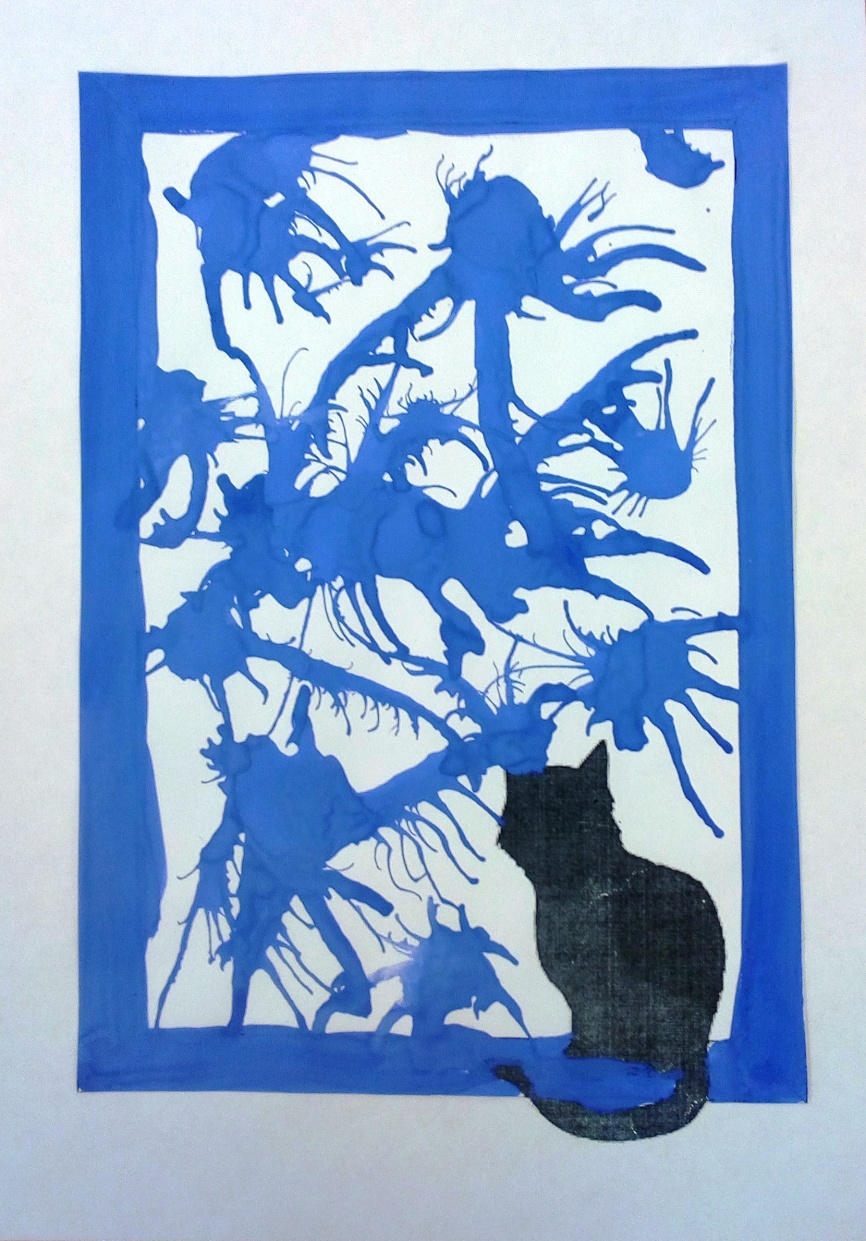